Добрый день, дамы и господа! Компания Россошанские авиалинии приветствует Вас на борту нашего авиалайнера. Командир экипажа -  наш участник конкурса Иванова Галина Викторовна – учитель русского языка и литературы  МКОУ Россошанская СОШ. 
Дата рождения: 12 января 1983 год. 
Образование:
высшее(Белгородский государственный университет). 
Педагогический стаж -  10 лет. 
Квалификационная категория - 1.
Просим пассажиров пристегнуть ремни. Во время полёта не покидать своих мест без приглашения.
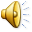 Ой, что это? Книга какая-то. Посмотрим, что в ней написано. 


Давайте в неё                    заглянем.
Книга   жизни
Основные составляющие педагогической деятельности Галины Викторовны: вера, надежда, любовь.
Педагогическое кредо: стать для своих учеников таким же дорогим и родным человеком, как мама, то есть отдавать им своё сердце.
Главная задача: научить детей учиться, помочь раскрыться маленькой личности.
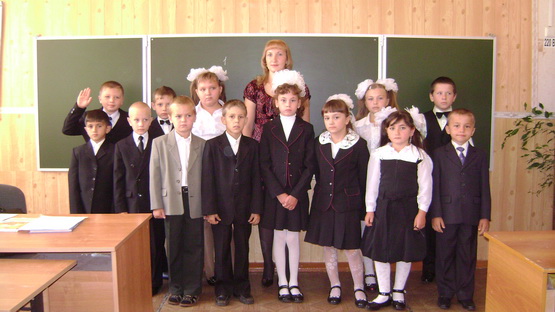 В своей работе Галина Викторовна использует современные педагогические технологии:
- Информационно-коммуникативные
- Игровые технологии
- Технологию проблемного обучения
- Метод проектов
-  Элементы здоровьесберегающих технологий
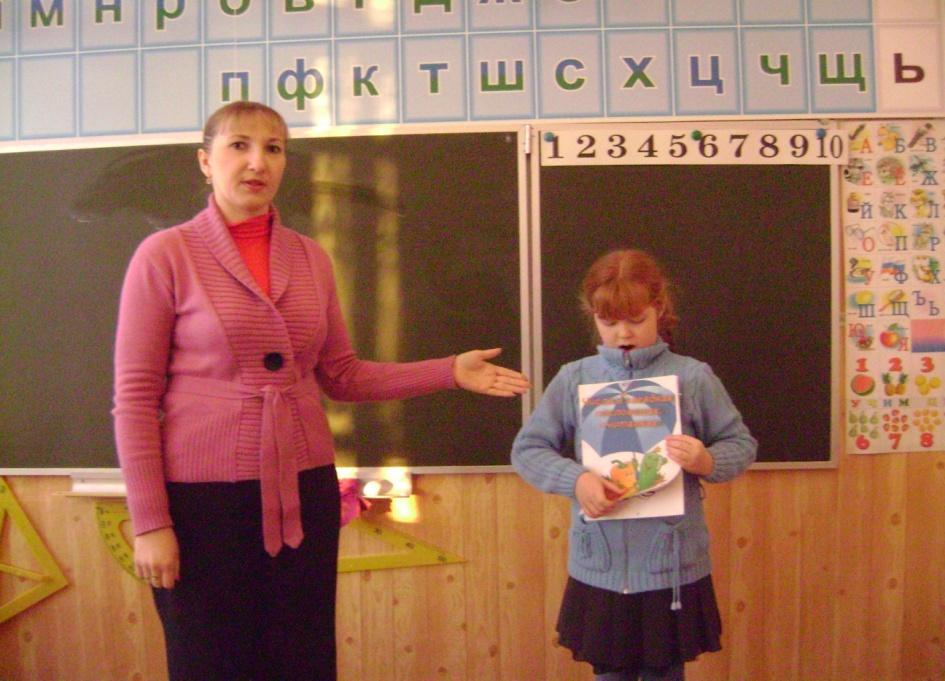 Занимает активную жизненную позицию. В феврале 2011 года принимала участие в работе межрегиональной научно-практической конференции «Современное начальное образование: перспективы развития в свете модернизации системы образования». В сентябре 2012 года участвовала во Всероссийском Конкурсе рефератов «Инновационная школа 2012».
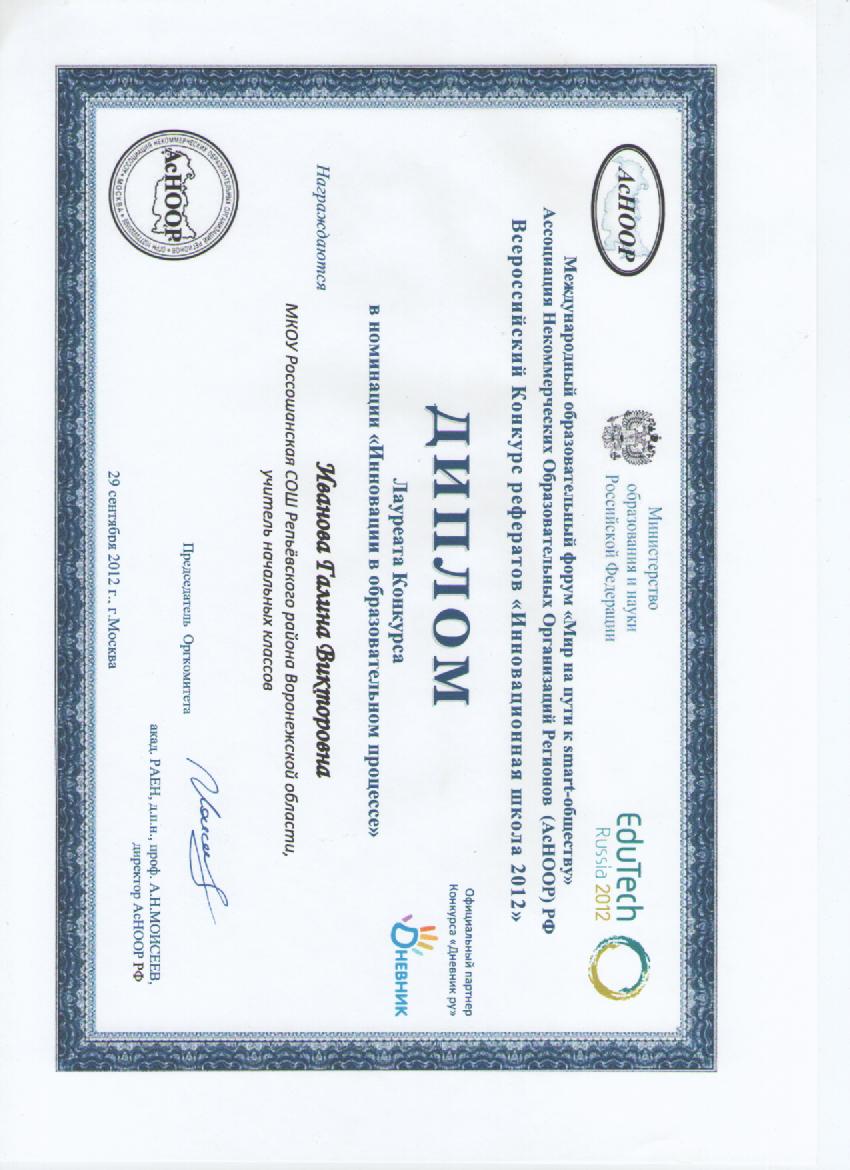 С публикациями Галины Викторовны можно познакомиться в следующих сборниках:
Воспитательная работа
Убеждена в том, что каждый ребёнок талантлив, главное увидеть в нём актёра, художника, музыканта, в чём-то помочь,                               направить на творческий путь.
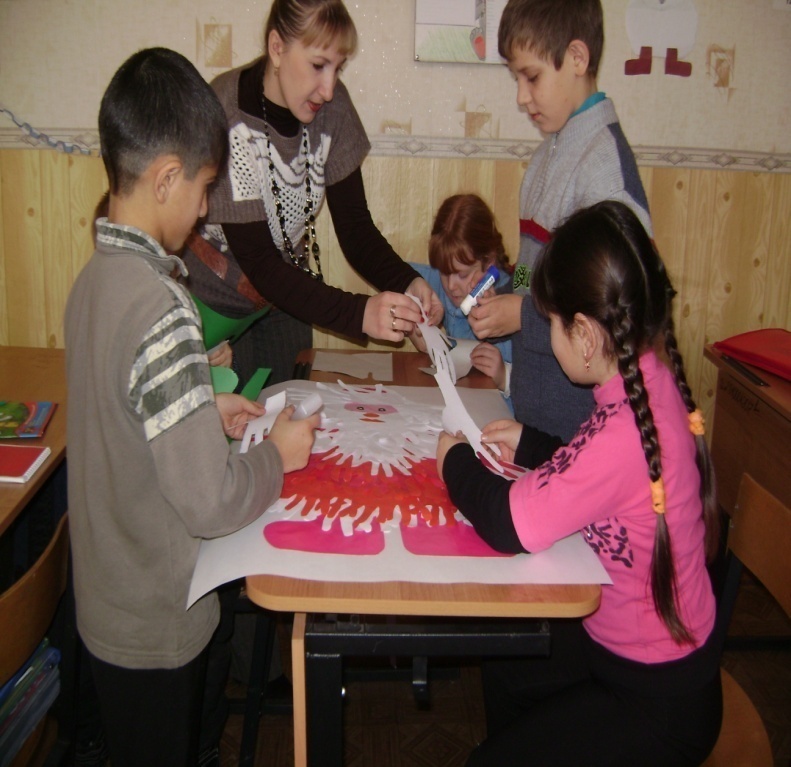 Походы, конкурсы, игра. Песни, лагерь летний в школе. И улыбок детских море!!!
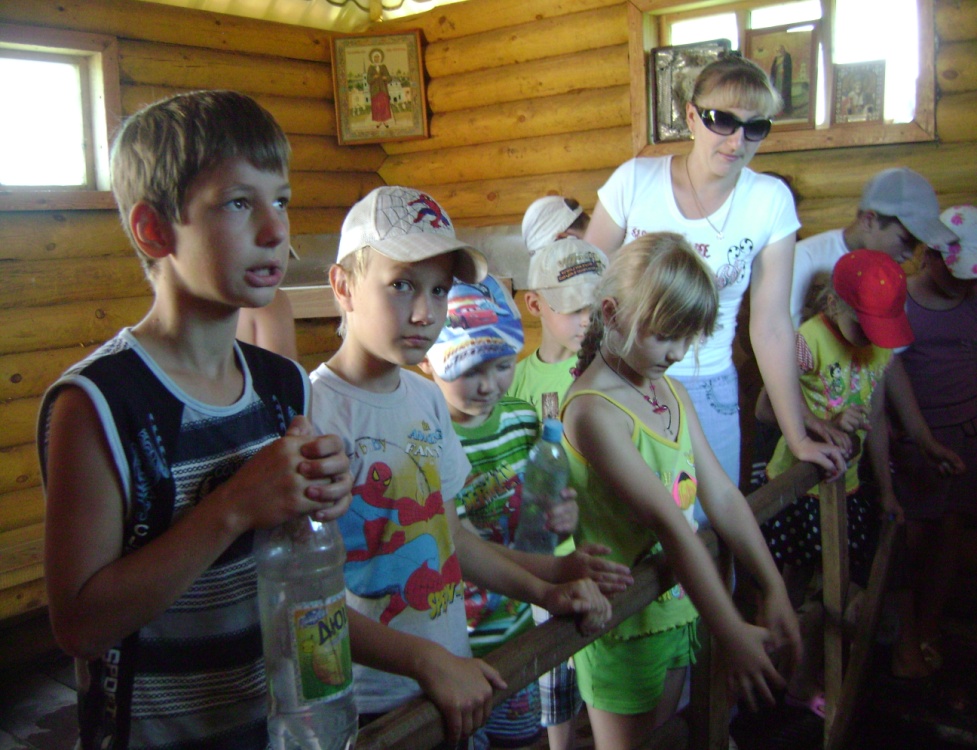 Творческая деятельность
Галина Викторовна принимает активное участие в организации и проведении школьных мероприятий для родителей и учащихся.
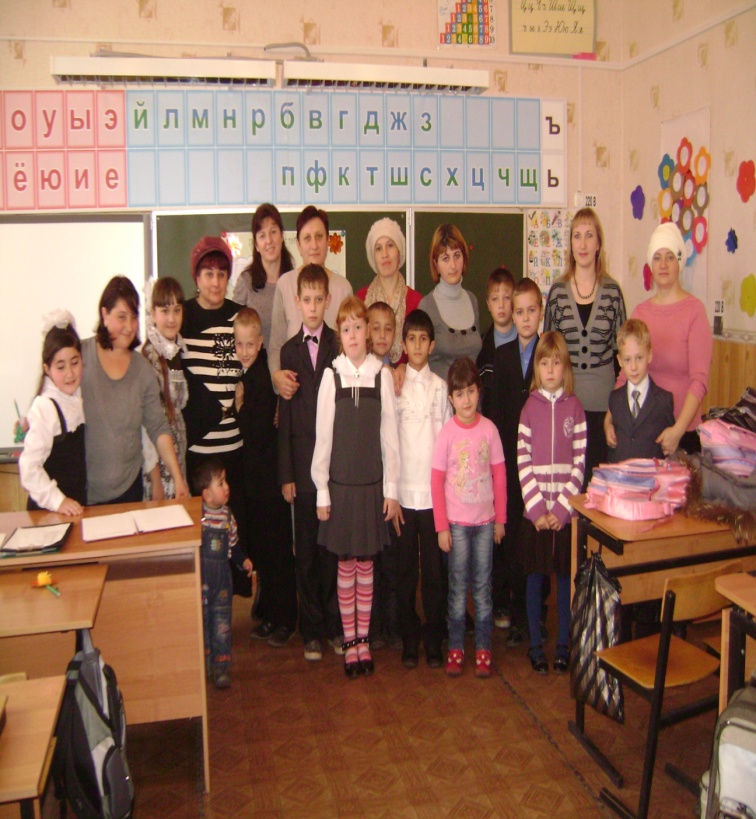 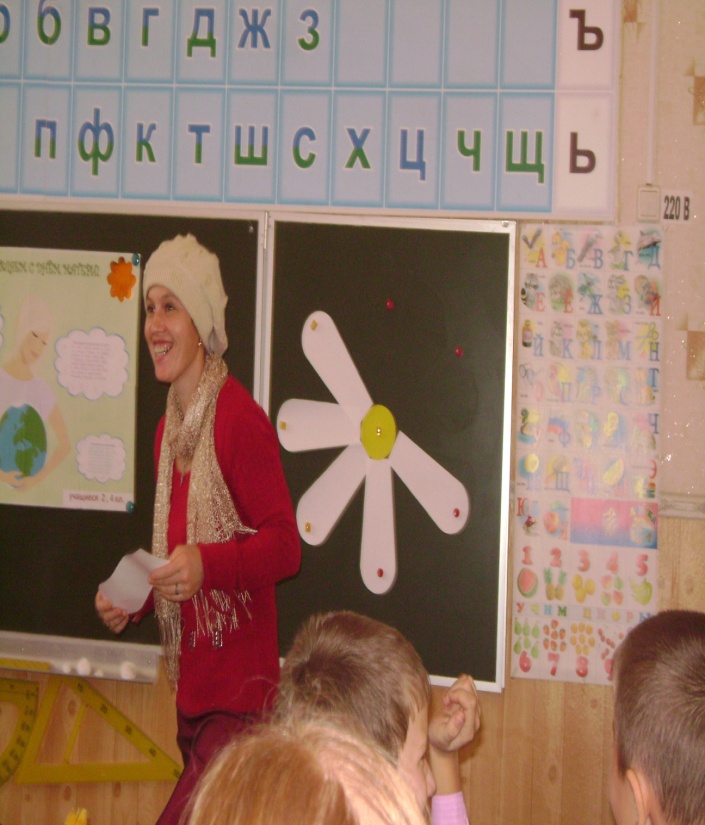 Жизненная опора – семья
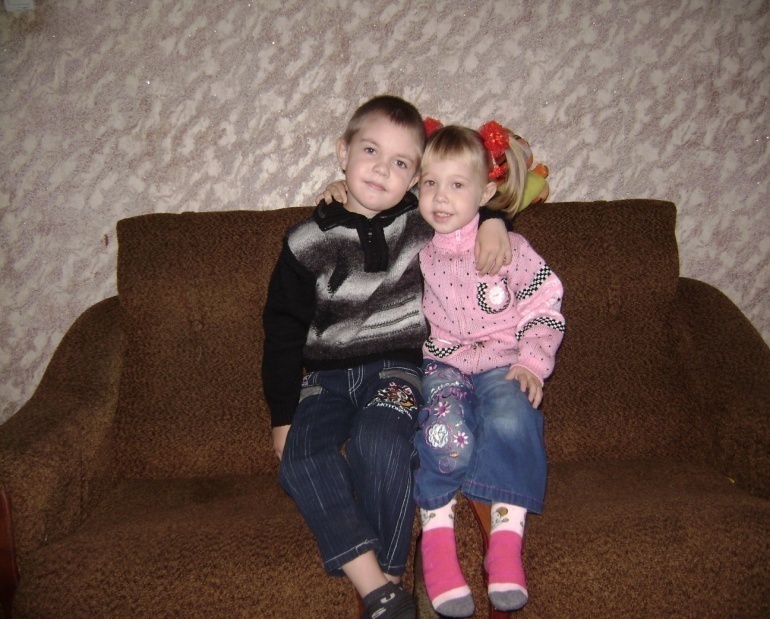 Поддержка и опора для Галины Викторовны – её семья:
Муж, сынок и дочка согревают её жизнь. 
Дома для них она – жена и мама,
 И для них стремится ввысь.
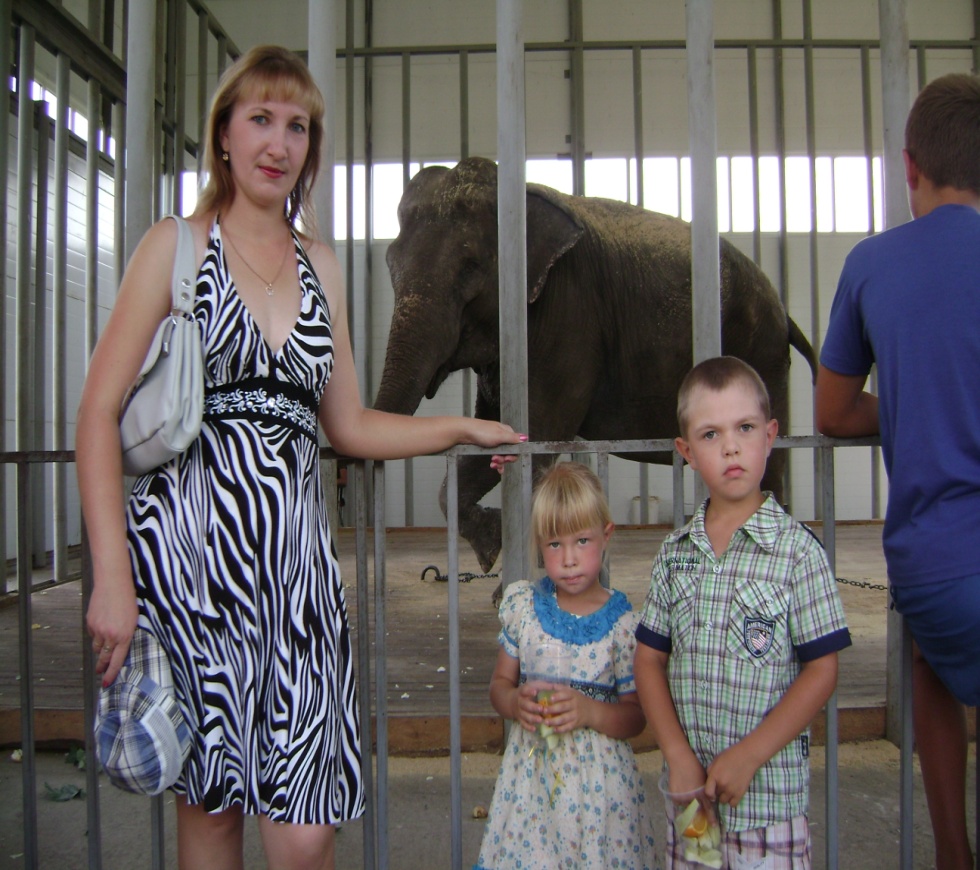 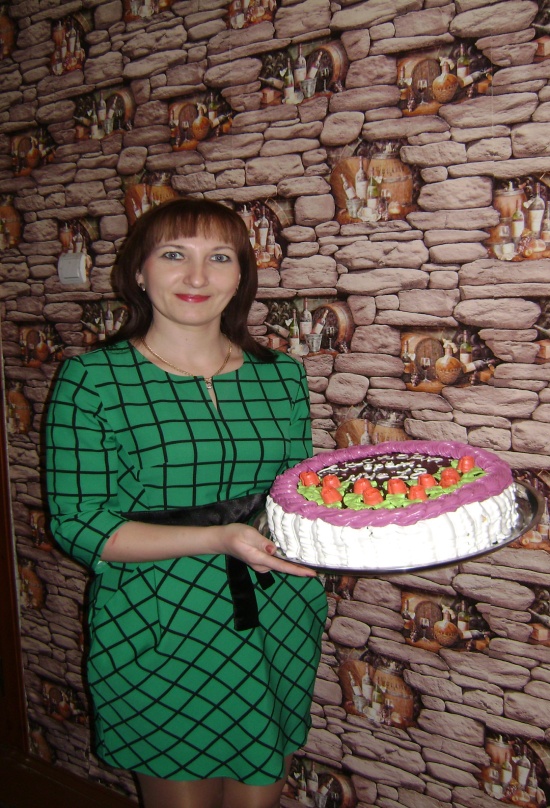 Досуг
Как у любого творческого человека, у неё есть свои увлечения: с удовольствием занимается вязанием, кулинарией, цветоводством.
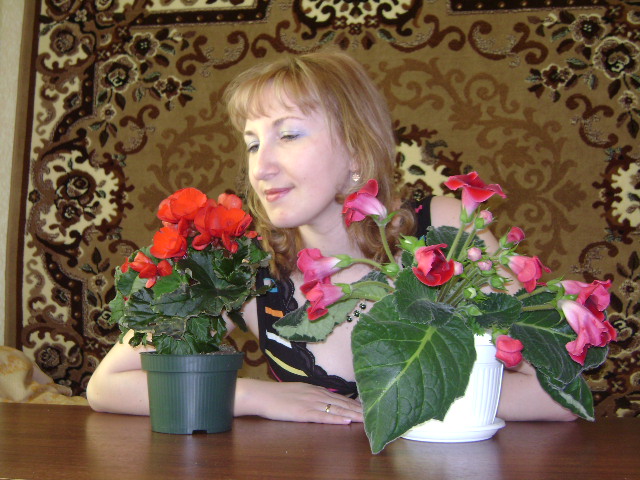 Внимание, пассажиры, совершаем посадку авиалайнера на аэродроме «Россошанская  средняя общеобразовательная школа»
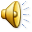 На аэродроме нас встречают дети и начинается земная жизнь.